Gender, one health and infectious disease management
Risk communication: message mapping
Powerpoint No.8B
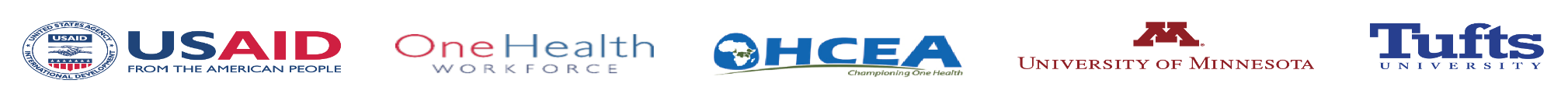 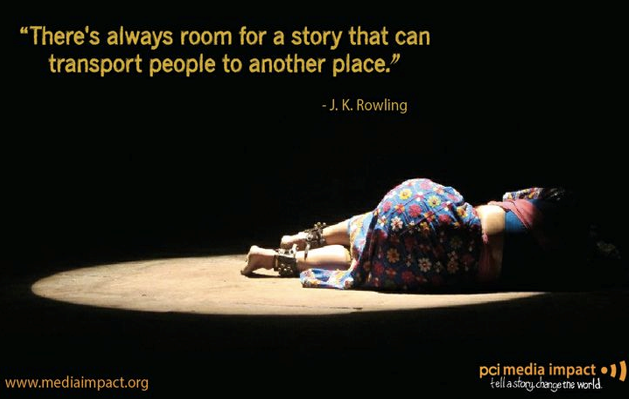 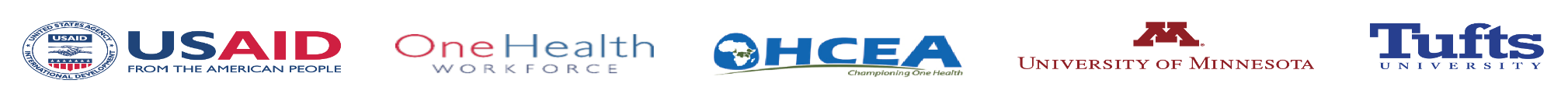 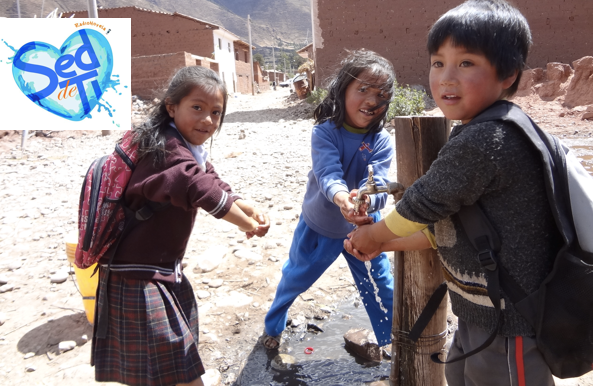 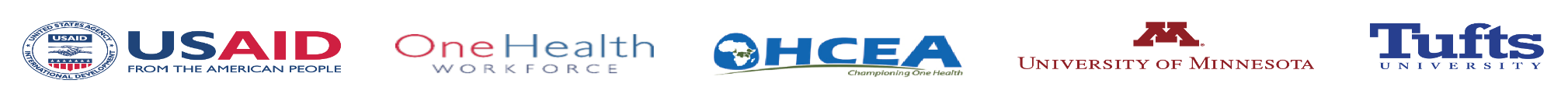 Message Mapping
A message map is a multi-layer template used to develop key messages about risk.

Developed by Vincent Covello, Director of the Center for Risk Communication at Columbia University.

Used as a public health risk management tool, it was first adopted following the 2001 anthrax attacks in the United States.

( information obtained from Mac Farnham, USAID risk communication training , Kinshasa, DRC 2011)
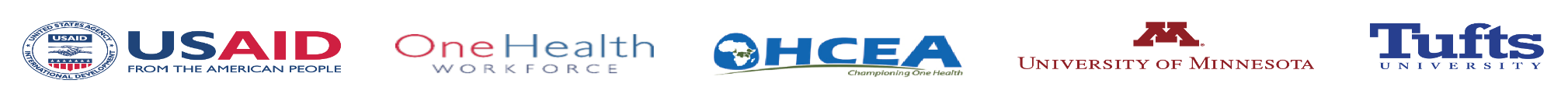 [Speaker Notes: What we have here is a failure to communicate”  due to lack of clear communications goals]
“Mental Noise”
When people are stressed or upset, they have difficulty:
 hearing information.
 understanding information.
 remembering information.
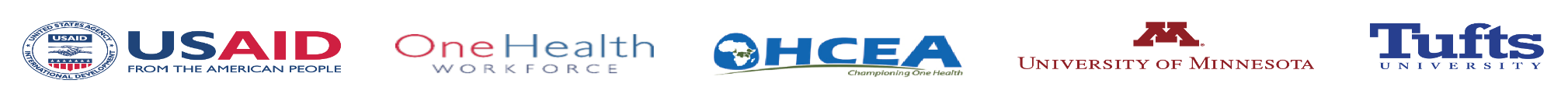 [Speaker Notes: People in hi state of concern their ability to process info effectively and efficiently is severely impaired  this emotional response creates “mental noise”]
Message Mapping – Key Questions
What are the most important things you would like your audience to know?   

What are the most important things your audience would like to know?

What are the most important things your audience is most likely to get wrong unless they are emphasized?
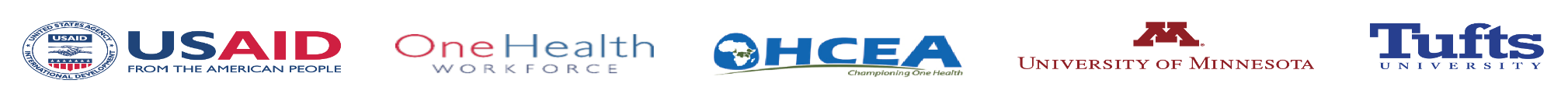 Message basics
Know your target audience.

Keep messages short and focused (single sentences & headlines).

Save the background information for later.

Give action recommendations in positive terms (“do” rather than “don’t do”).
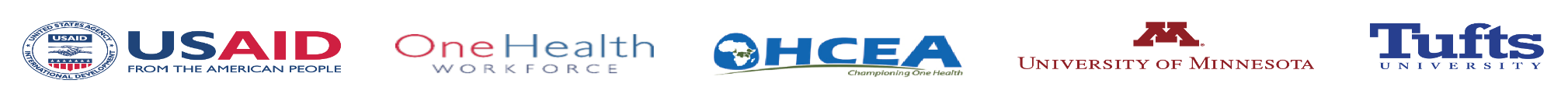 [Speaker Notes: FMD for the farmer vs the veterinarian,  Tb for the patient’s family vs the ER docs]
Message Basics
Prioritize messages
First and last
Must, should, could

Use visuals (graphics, demos) 

Use non-technical language

Use common figures of speech

Don’t overwhelm with numbers / probabilities
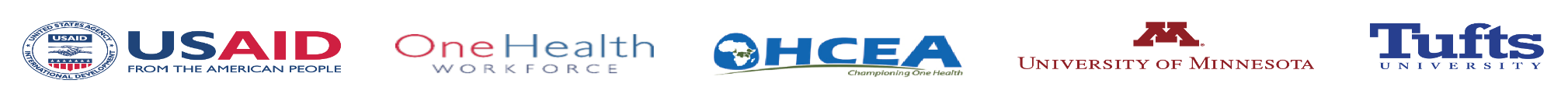 [Speaker Notes: Use simple, non-technical language (no jargon).]
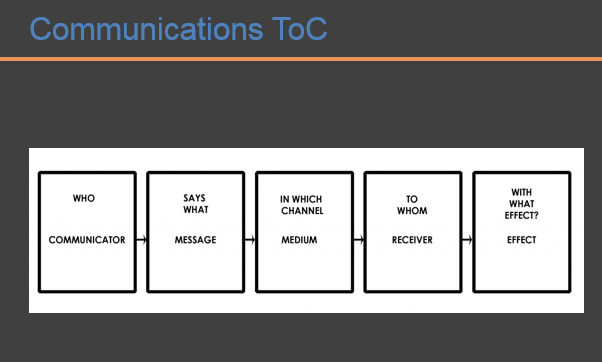 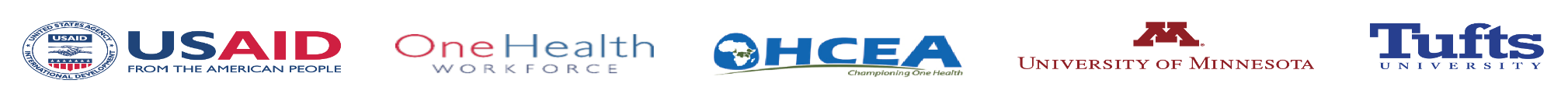 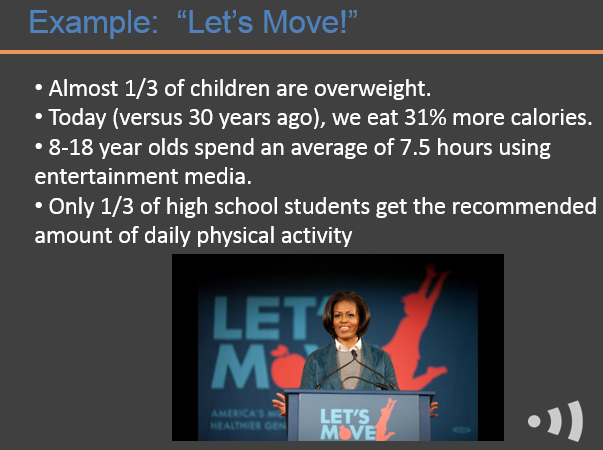 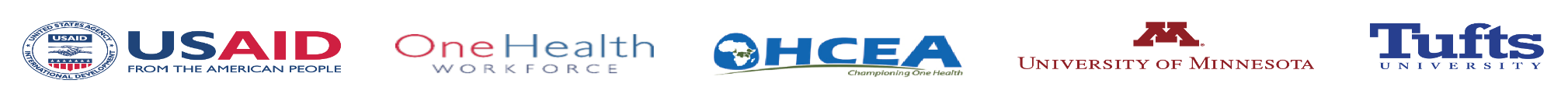 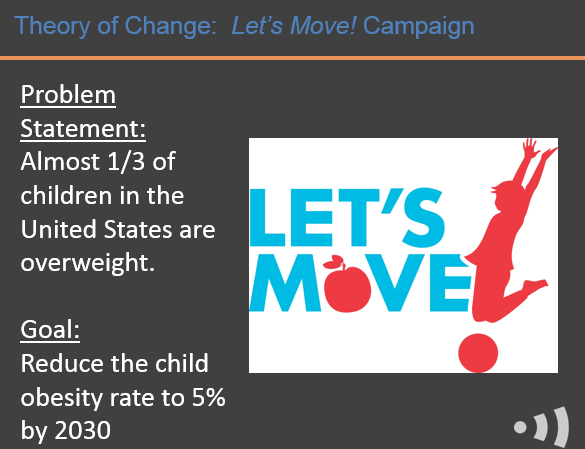 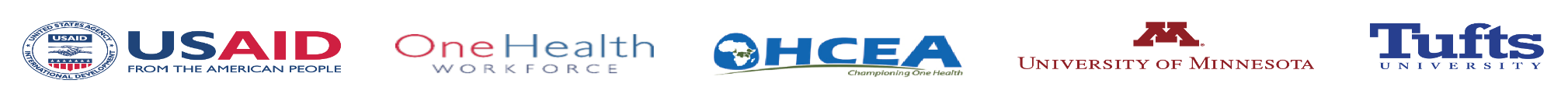 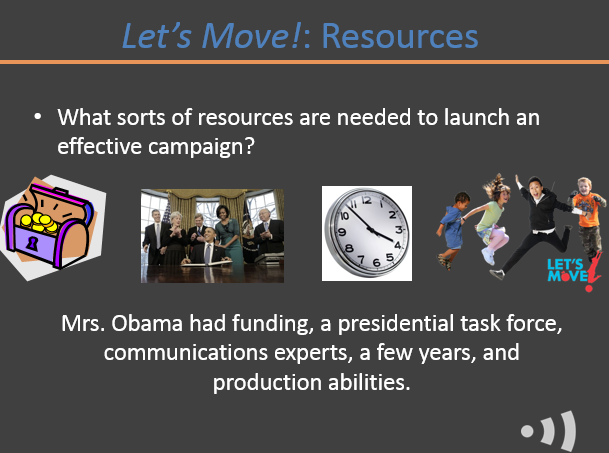 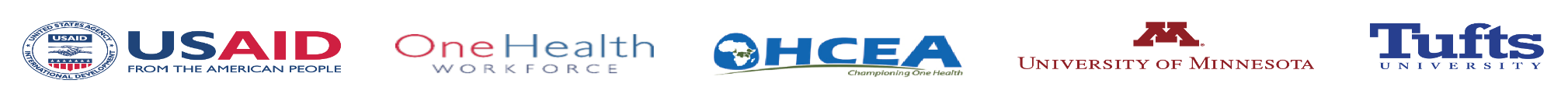 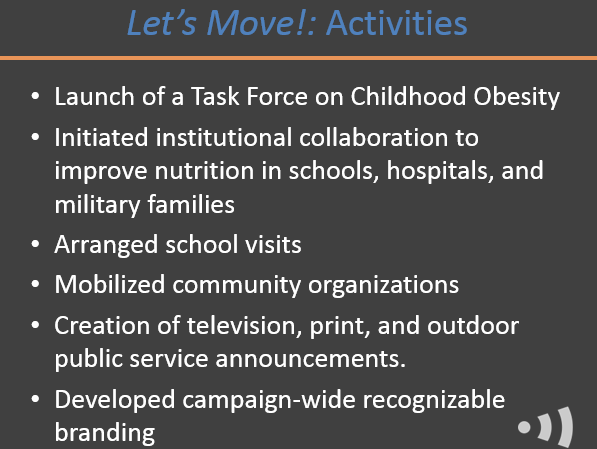 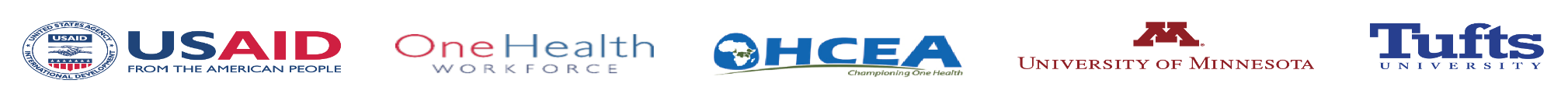 LETS MOVE
Evolution of mom dancing( Jimmy Fallon and Michelle Obama)
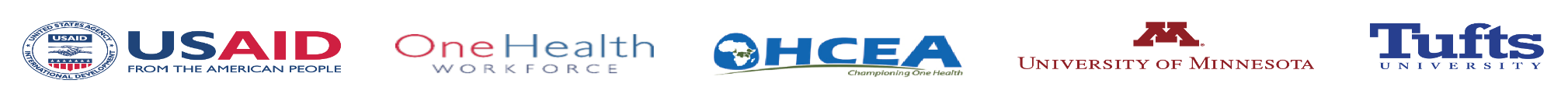 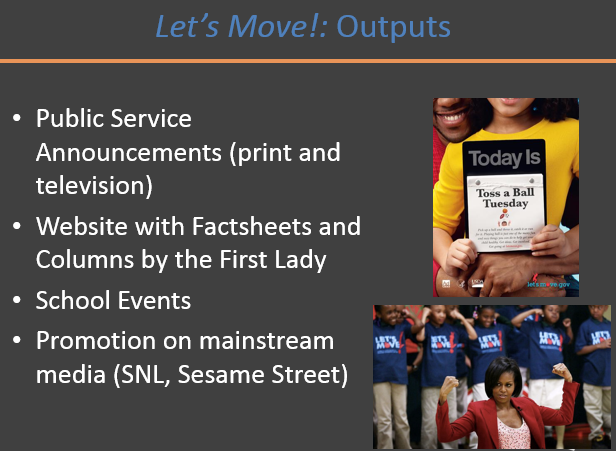 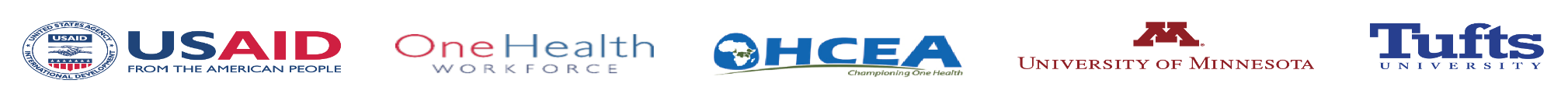 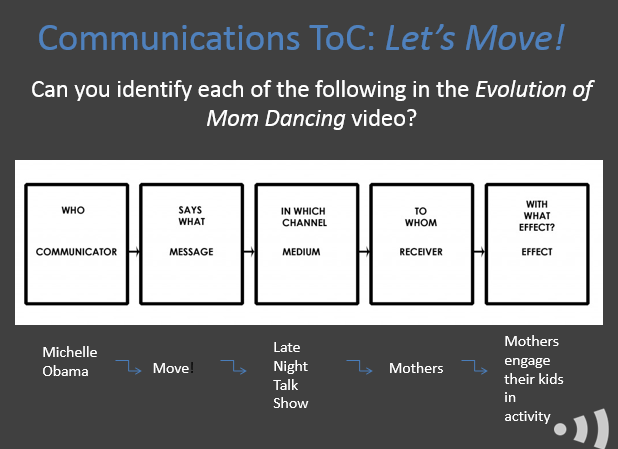 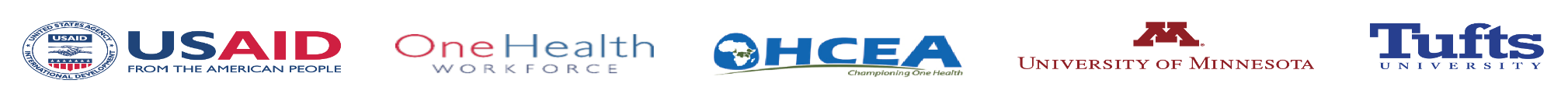 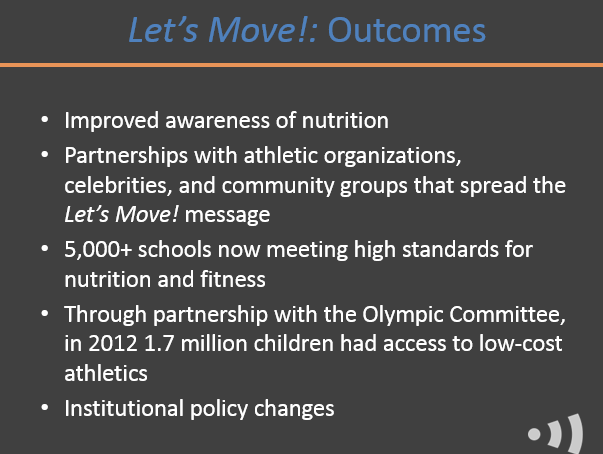 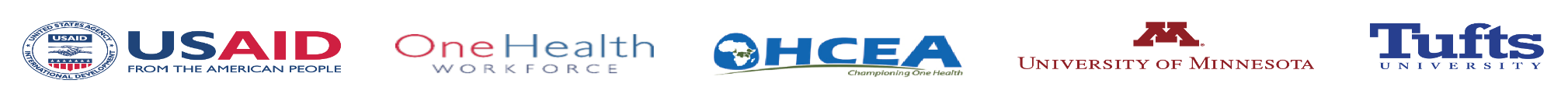 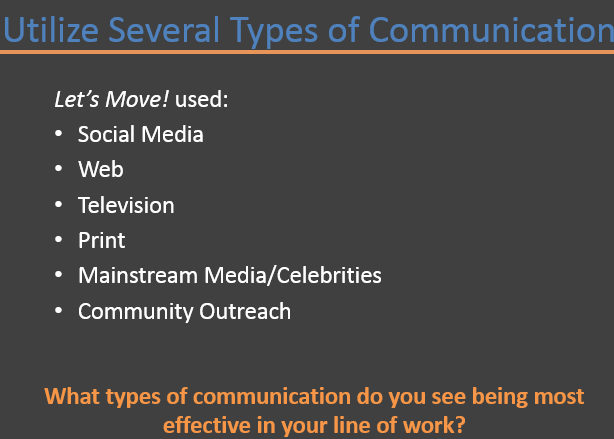 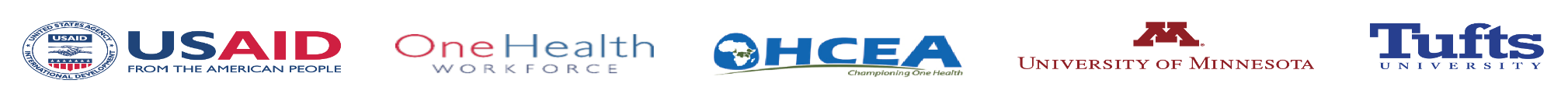 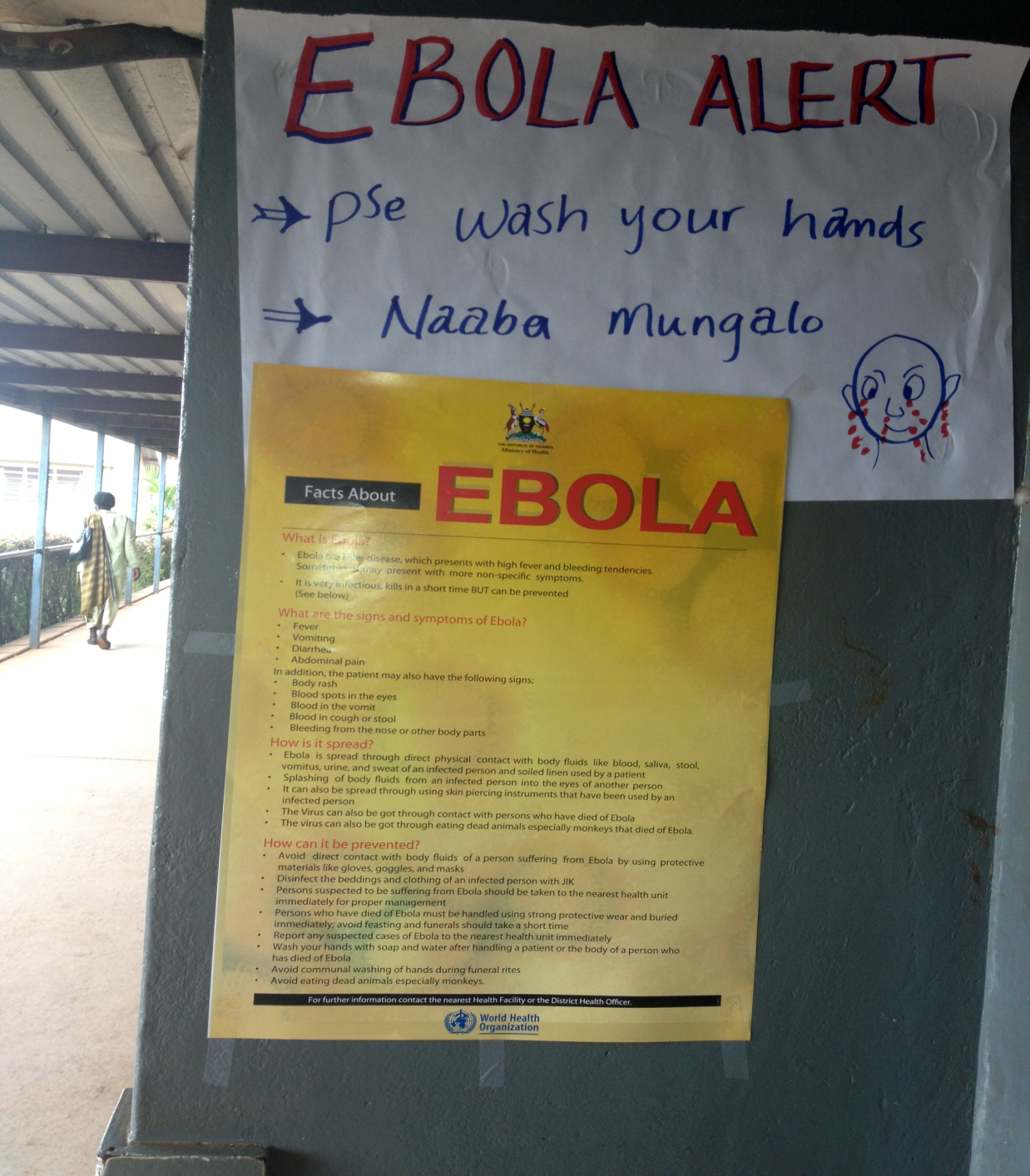 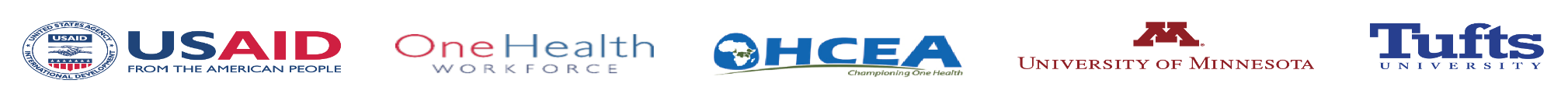 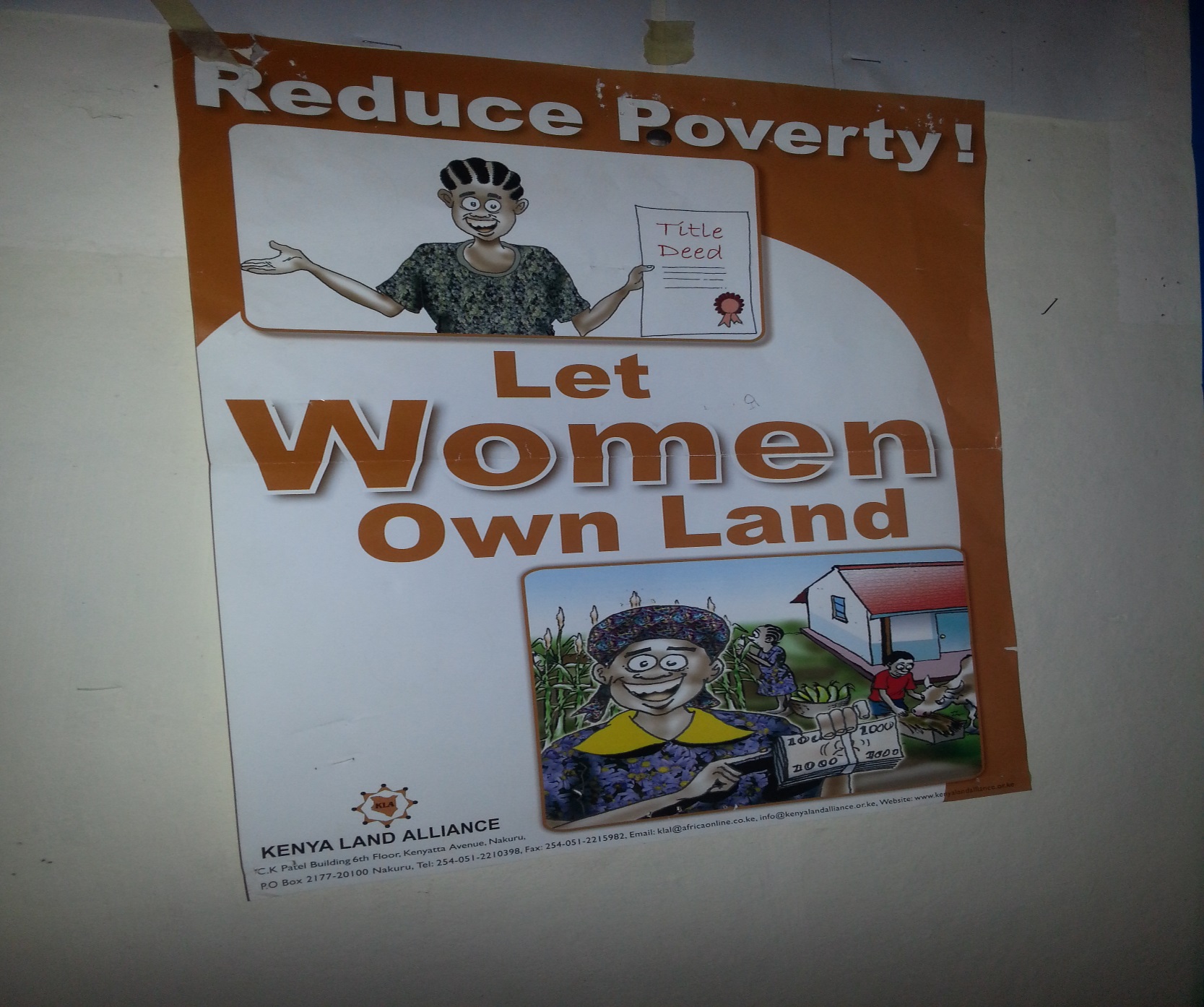 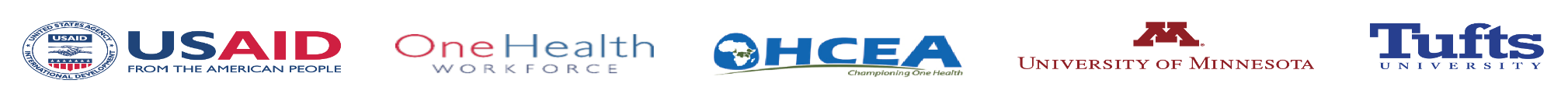 Question# 1
Makerere University is supporting a rabies vaccination campaign in Hoima district.
What communication vehicles (methods) would you use to promote the campaign in a gender sensitive manner?
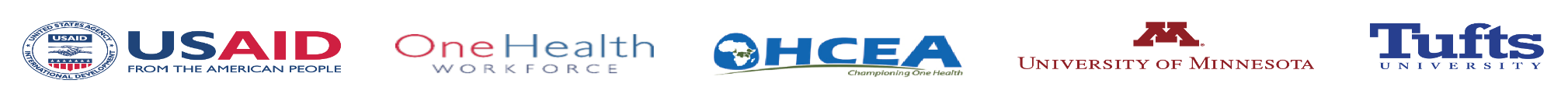 Question# 2
There are reports of  abortions in cattle around Nyagatare village.
There are also reports of sick people throughout with malaria-like symptoms, there is concern that this maybe an outbreak of brucellosis.
As a representative of the Veterinary Department, what would be some target audiences to share and exchange information with regarding a potential outbreak and how would you ensure that you are being gender sensitive?
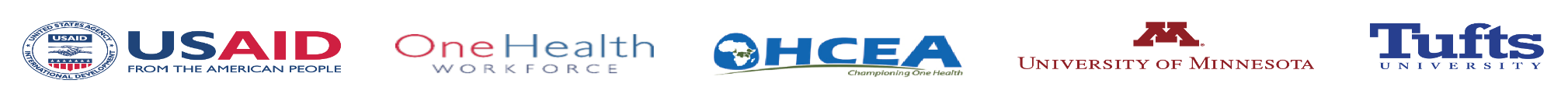 Question #3
The number of TB patients in your village has doubled over the past couple of months, especially among children. It is suspected that this is due to drinking unboiled milk.
You have just received word that there is a big organization willing to fund a project to control this endemic diseases.
Prepare a two minute message that you can present to the donor that shows the need to target and or include women in the project (5 minutes to prepare this).

Remember  to develop 3 key points (messages)
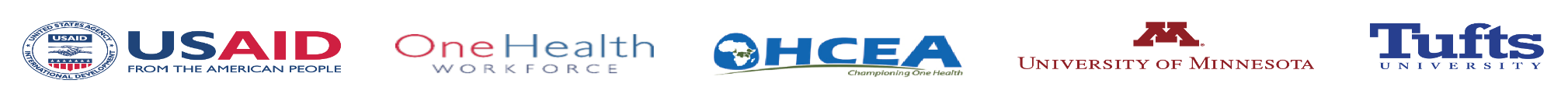 Question #4
You have just received word that there is a big organization willing to provide resources to control this infectious  disease.


Prepare a two minute message that you can present to the donor that shows the need to target and or include women in the project. 

 Remember to develop 3 key points (messages)
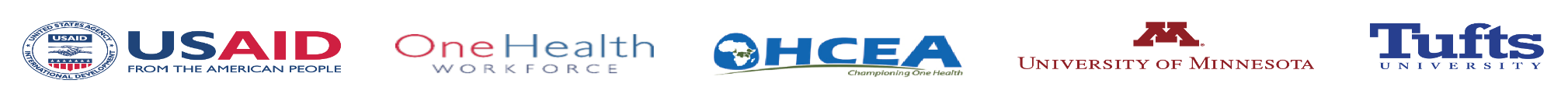 Question #5
Prepare a poster communicating pertinent information targeting traders.

Prepare a poster communicating pertinent information targeting community members.
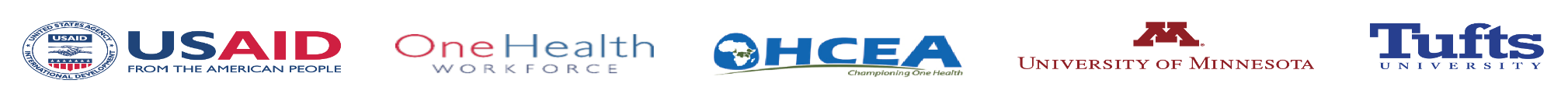 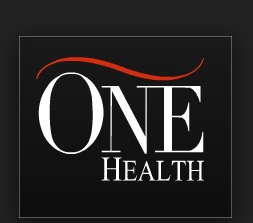 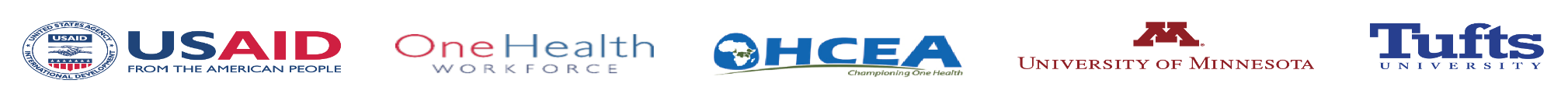